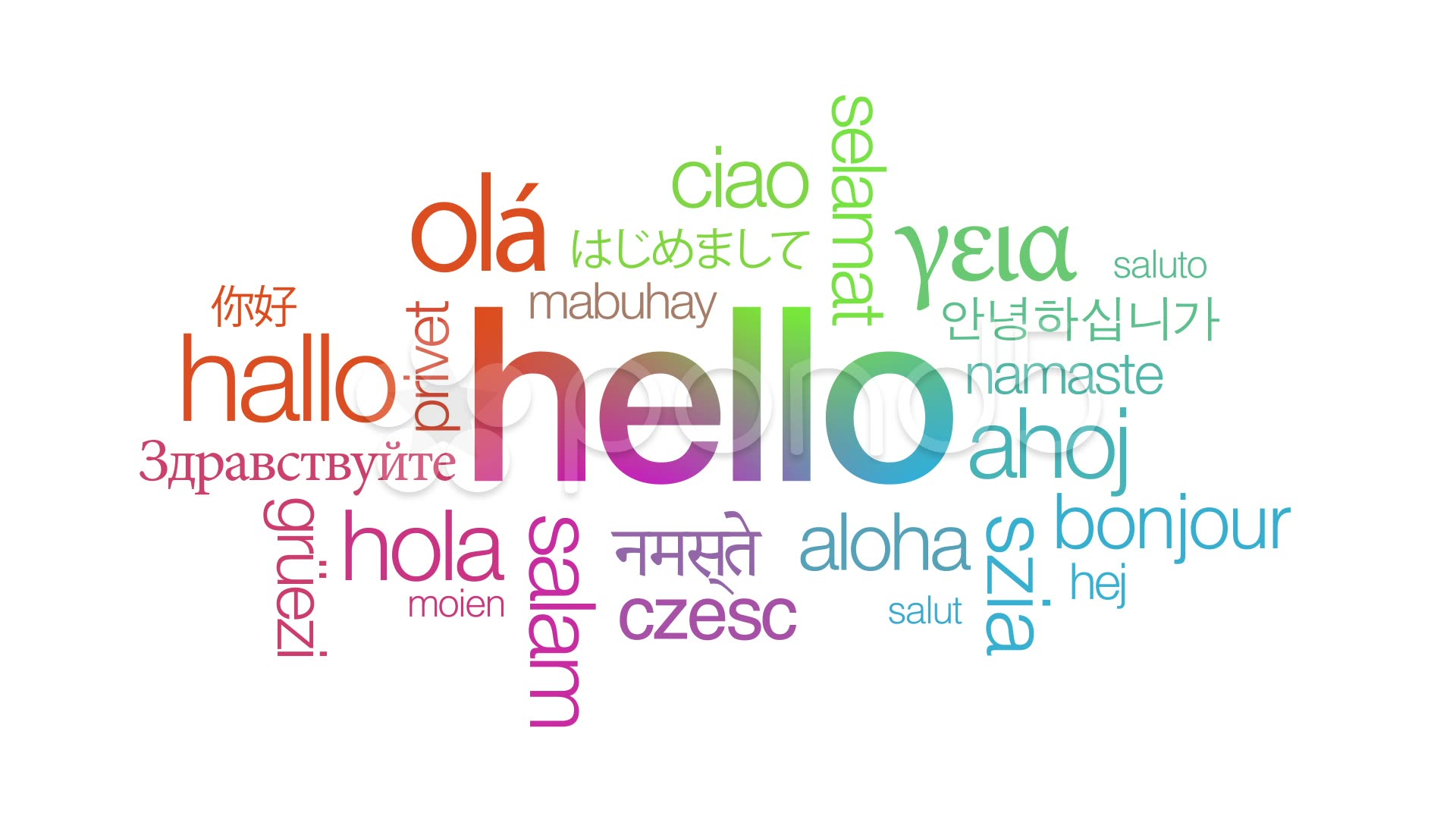 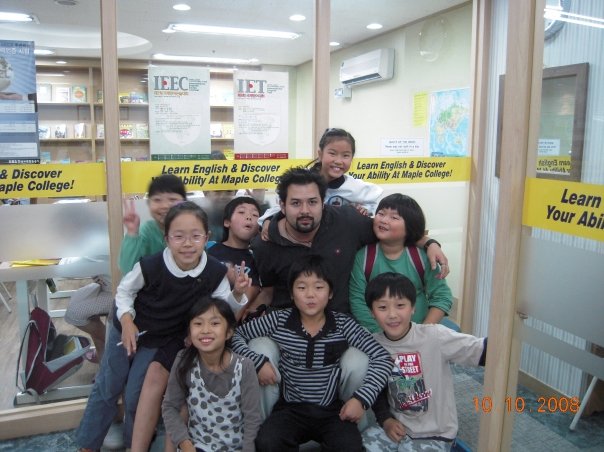 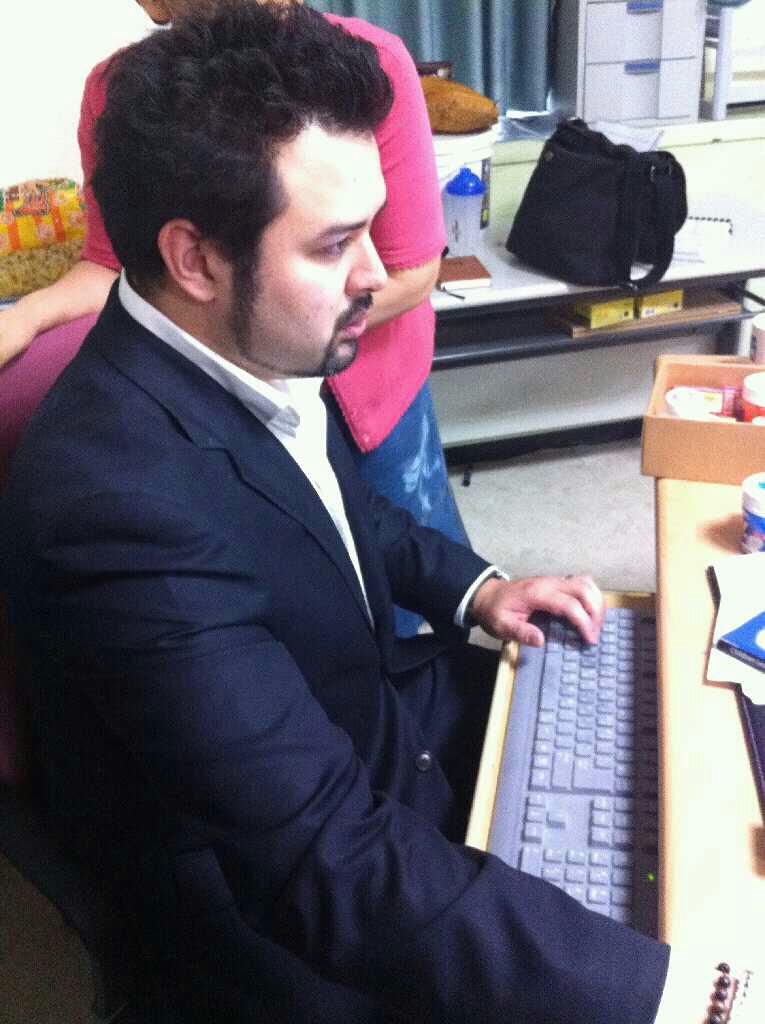 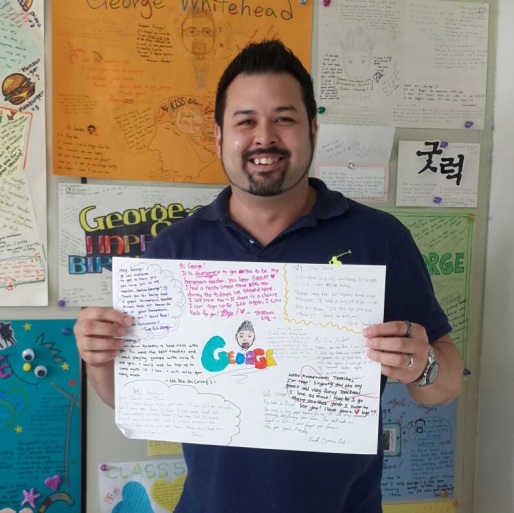 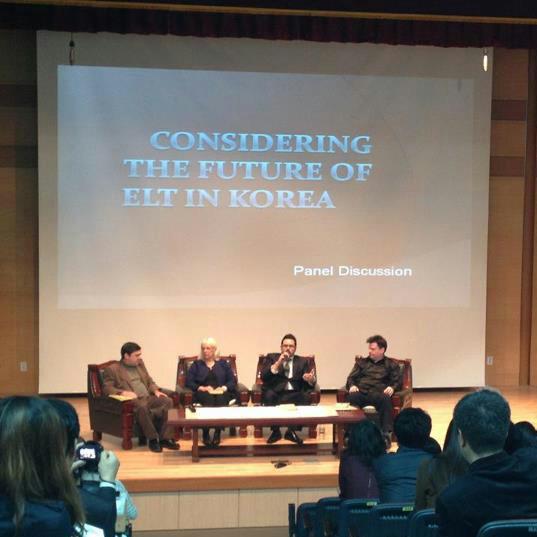 About me
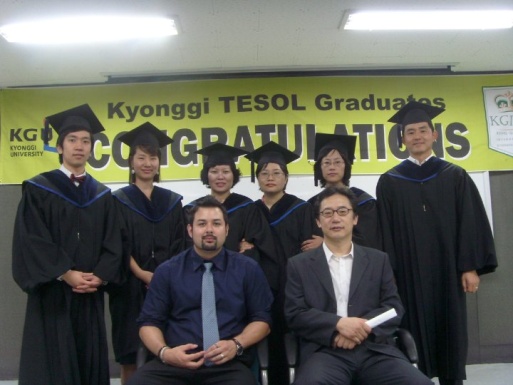 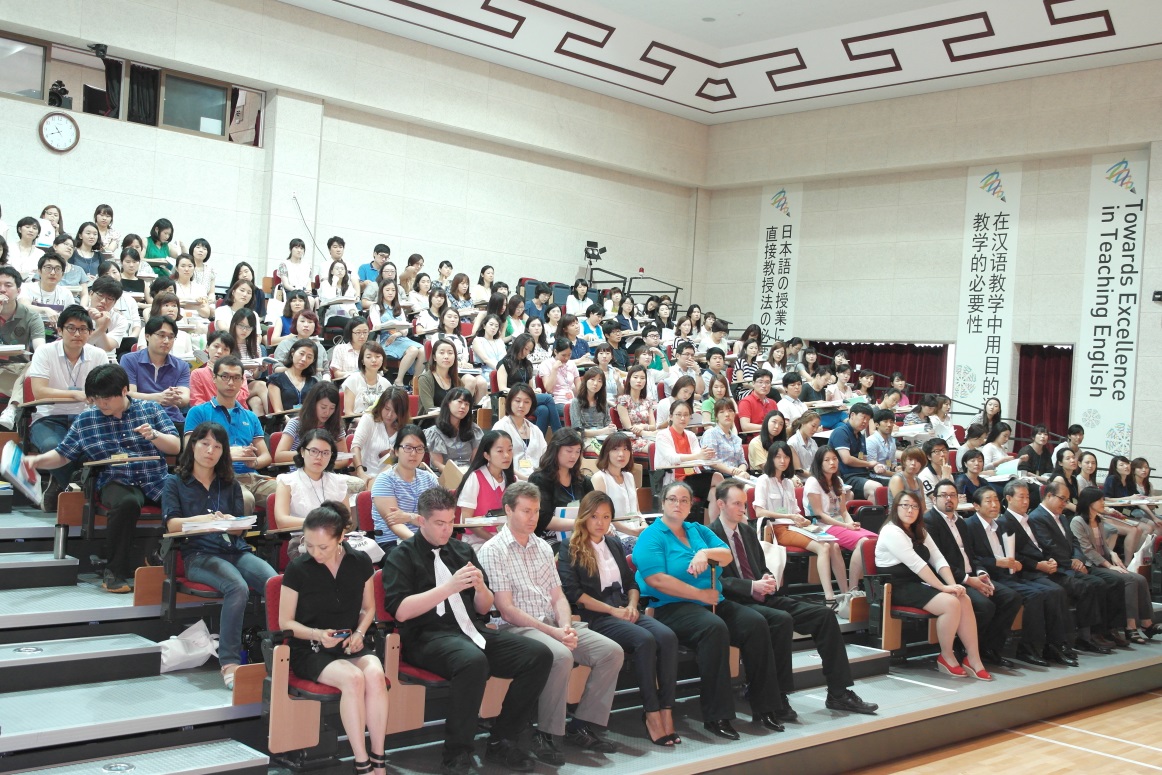 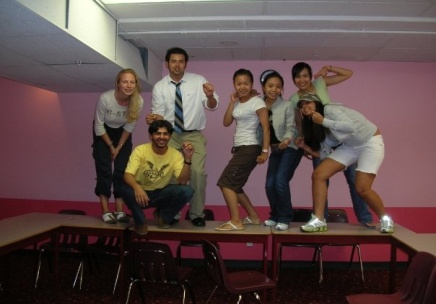 George Elliott Koichi Whitehead
경일
Prof.G
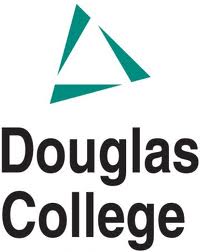 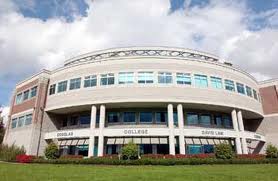 Associates of Arts

BA Linguistics

Certificate for Teaching ESL Linguistics

MA TEFL/ TESL

PhD Education (in progress)
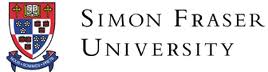 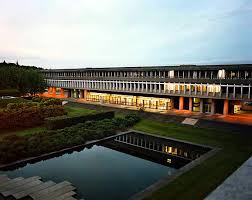 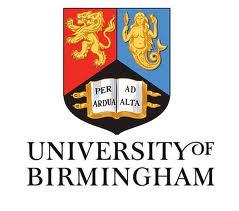 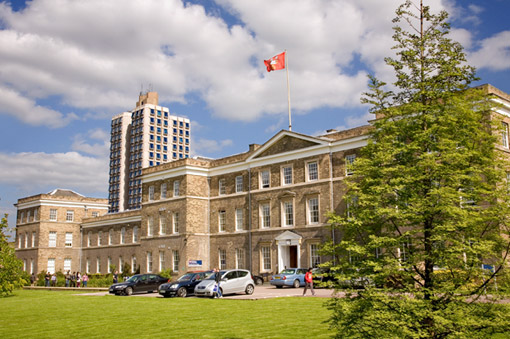 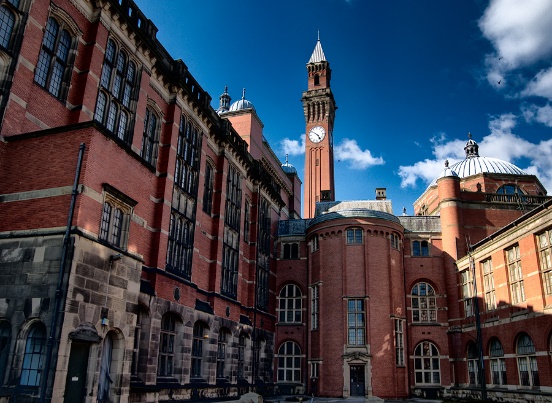 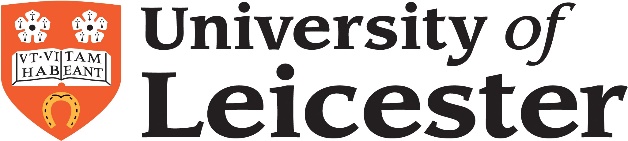 My 16 Year Career
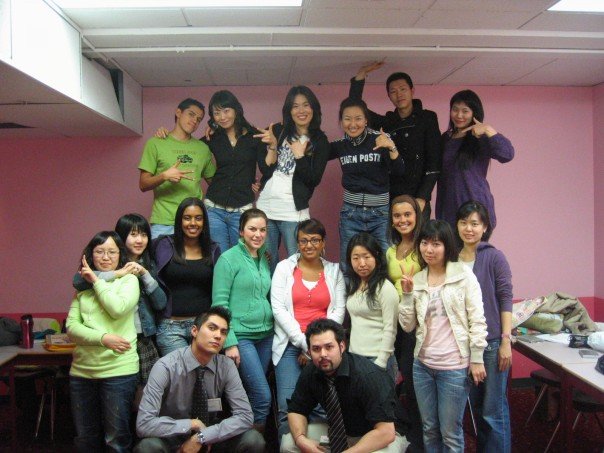 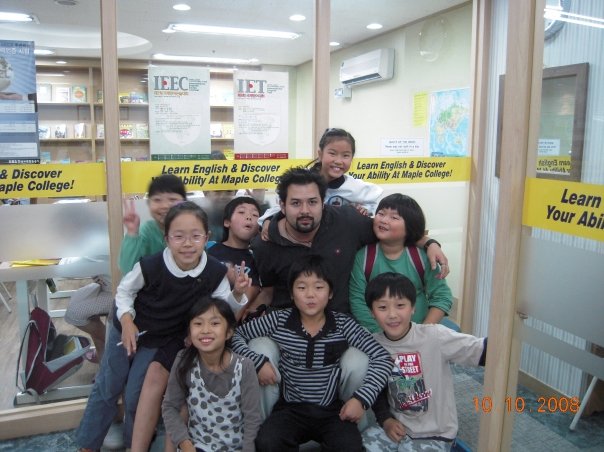 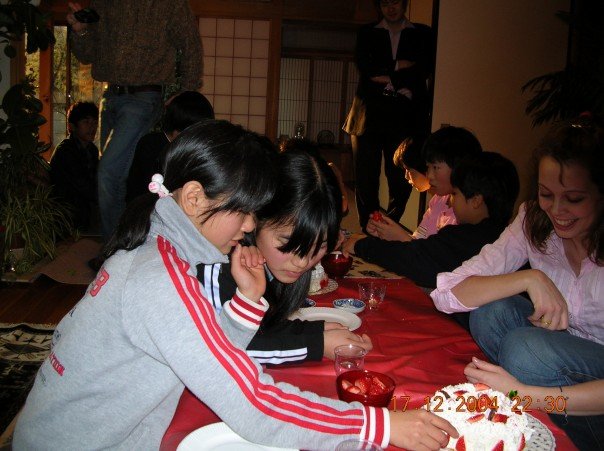 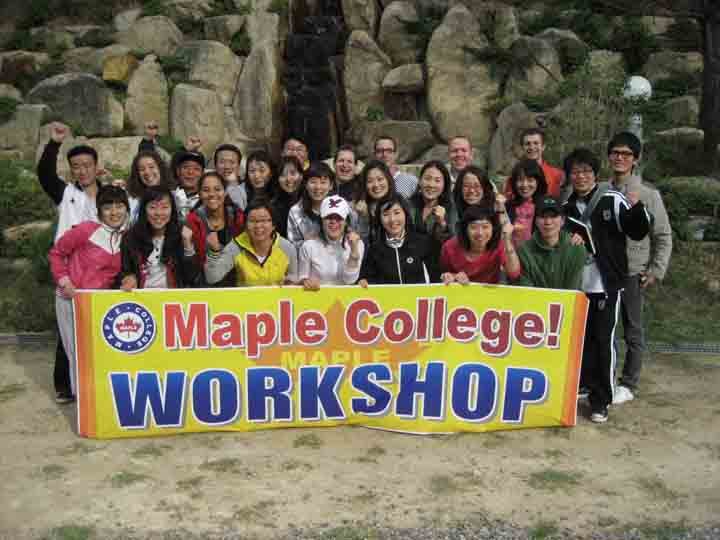 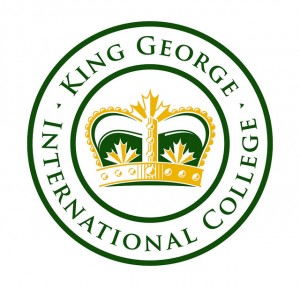 The beginning…
My 14 Year Career continued..
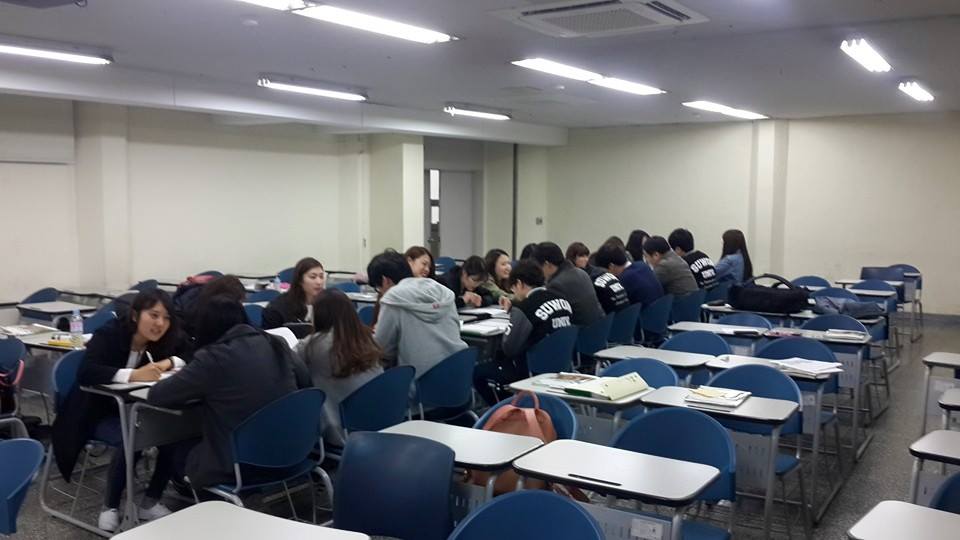 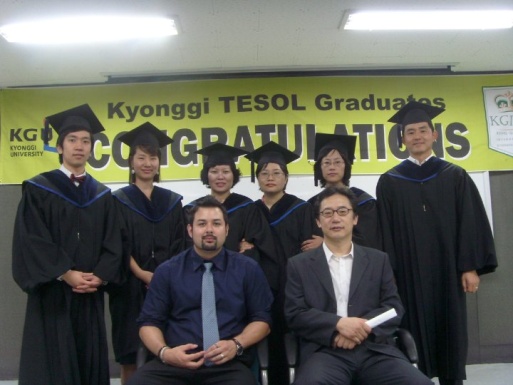 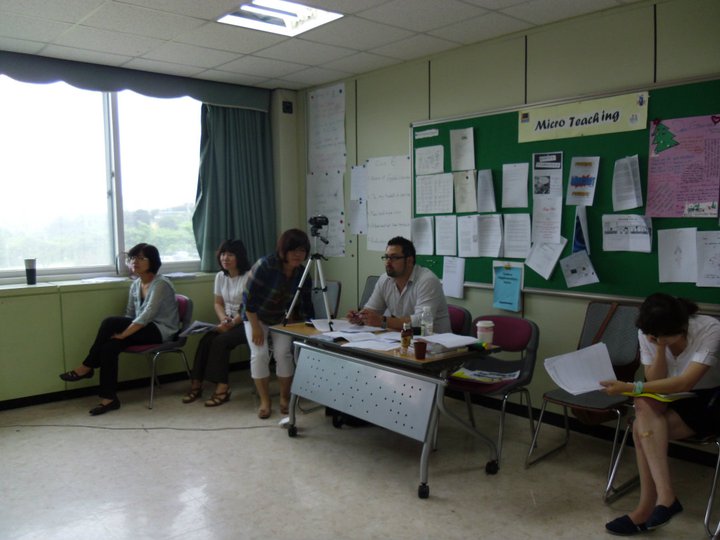 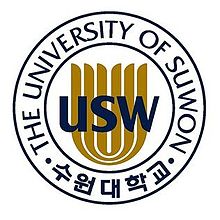 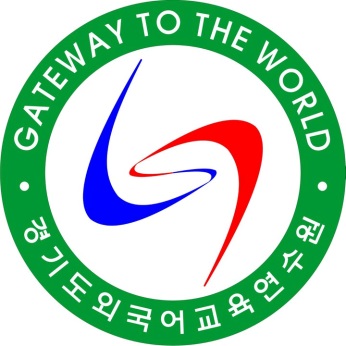 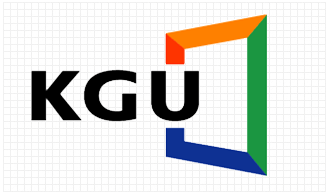 Additional Work
Darakwon Publishing (Author, Editor, Advisor)
Books
Gang, Y.S., Kim, H.D., Whitehead, G., Goo, Y.S., Gwon, H.Y., Han, G., & Hong, G.M. (in-press). Middle School English 1. Seoul, South Korea: Darakwon.

Gang, Y.S., Kim, H.D., Whitehead, G., Goo, Y.S., Gwon, H.Y., Han, G., & Hong, G.M. (under contract). Middle School English 2. Seoul, South Korea: Darakwon. 

Gang, Y.S., Kim, H.D., Whitehead, G., Goo, Y.S., Gwon, H.Y., Han, G., & Hong, G.M. (under contract). Middle School English 3. Seoul, South Korea: Darakwon.

KSAT
Journal Publications
Whitehead, G. (in press). Teachers’ voices: Obstacles to communicative language teaching in South Korea. Asian EFL Journal, 18 (4). 

Whitehead, G. (2016). The rise and fall of the National English Ability Test: Examining Korean high school English teachers’ perspectives. Asian EFL Journal, 19(4). 124-155. 

Greenier, V., & Whitehead, G. (2016). Towards a model of teacher leadership in ELT: Authentic leadership in classroom practice. RELC Journal, 47(1), 79-95 DOI: 10.1177/0033688216631203. 

Whitehead, G. (2011). English mostly. Blue Hills Journal, (9), 32-35.

Whitehead, G. (2010). TEE: Successful instructions and explanations. Blue Hills Journal, (6), 30-33.
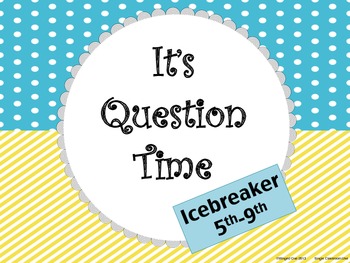 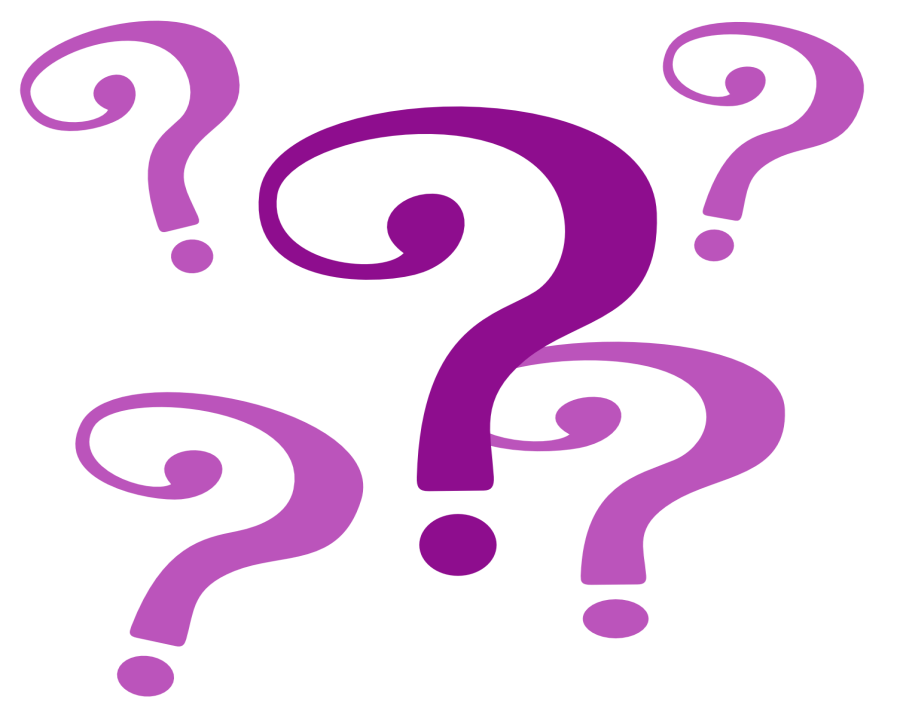 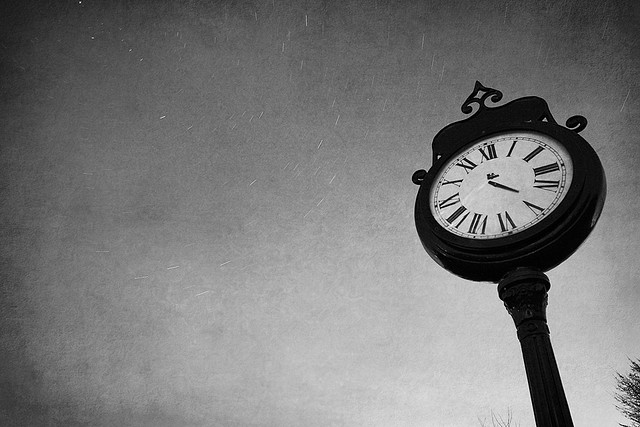 Ask George!
Contact
Website: profgwhitehead.weebly.com
Email: prof.gwhitehead@gmail.com
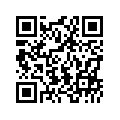 Intercultural Communication
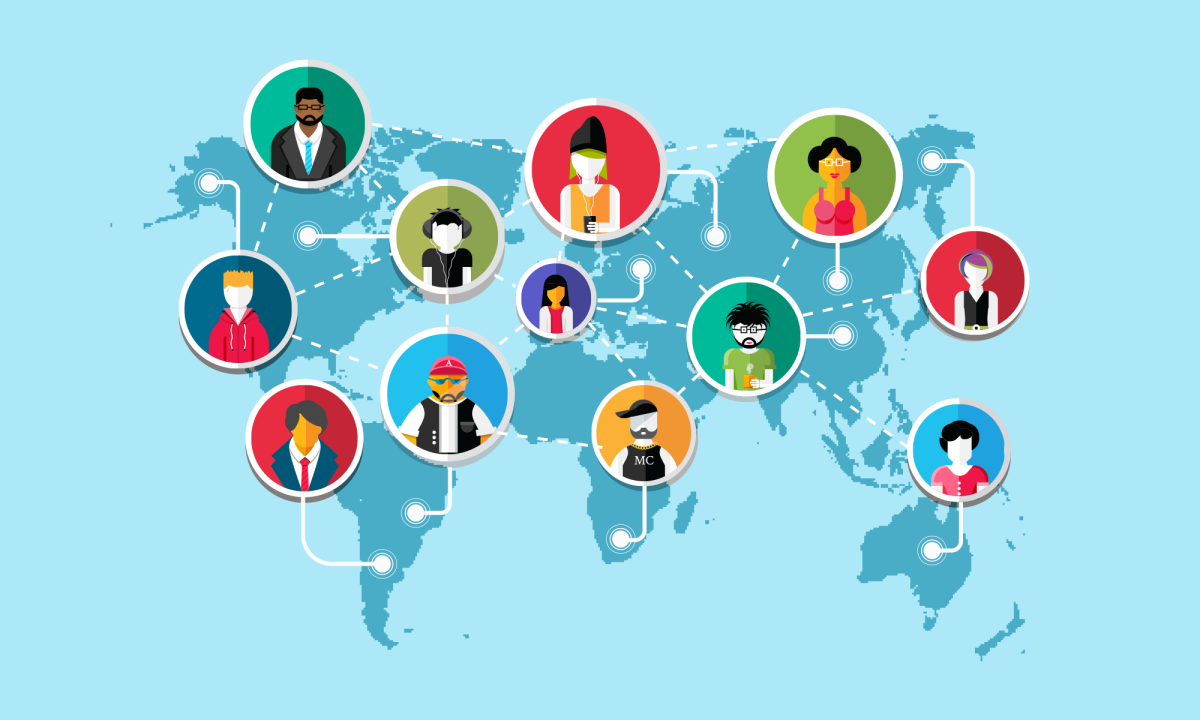 with Prof. George E.K. Whitehead
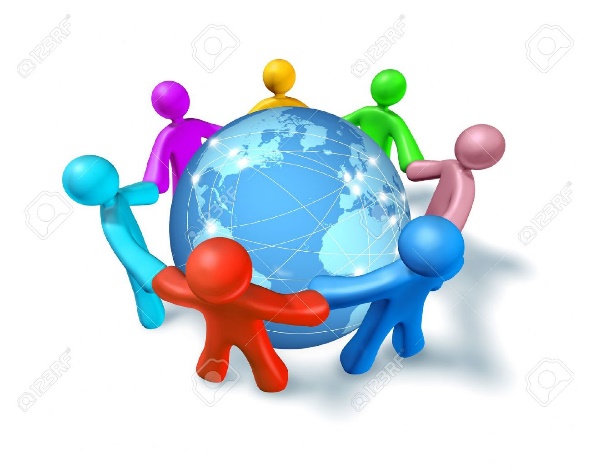 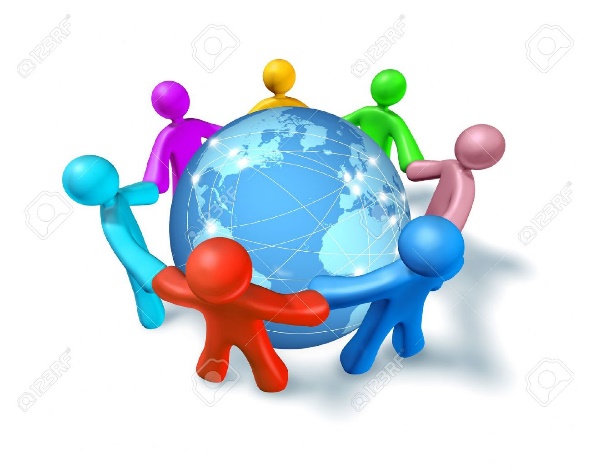 The course
This course is designed to: 1. develop a deeper understanding of how the English language and culture are related
2. develop a critical eye for how language is taught and treated in EFL contexts
3. develop a greater awareness and appreciation for different cultures
4. develop better intercultural communication skills
5. reflect on the goals of learning English and what it means to be a good English speaker in the global era.
Course Topics
1. Introduction to Language & Culture 2. English as an International Language 3. Intercultural communication
4. Using L1 in EFL classrooms5. Culture in language teaching and learning6. Compressibility in pronunciation
7. Application project
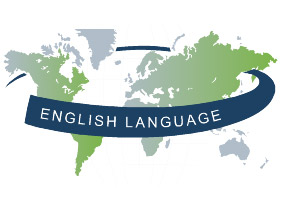 Course Evaluation
Participation, Professionalism, Attendance		30 PointsReflection Task(s)              				5 PointsApplication Project                      			15 PointsTotal                               					50 Points
Additional Details and Information
Homepage: profgwhitehead.weebly.com
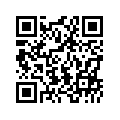